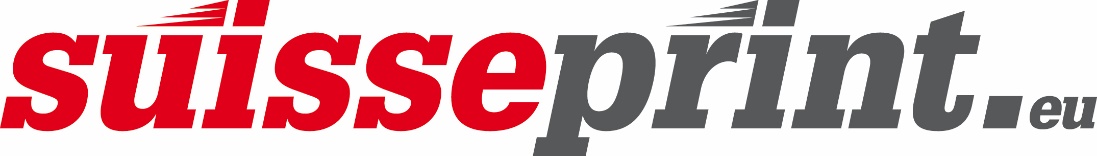 qualitätsbewusstes sparen
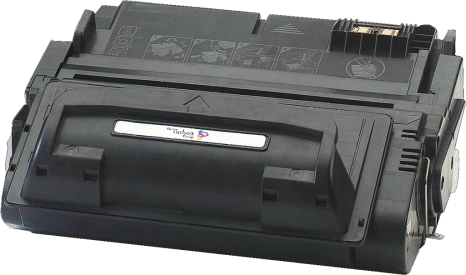 TONER KARTUSCHEN
• QUALITÄT
• ZUVERLÄSSIGKEIT
• KOSTENGÜNSTIG
• SERVICE
„Verlassen Sie sich                 auf einen Partner,                der weiß was er verkauft“
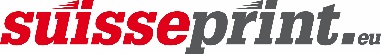 qualitätsbewusstes sparen
Die Firma Suisseprint kann auf eine mittlerweile 16 jährige Erfolgsbilanz im Bereich Beratung und Vertrieb von EDV-Verbrauchsmaterial zurückblicken, davon die letzten 8 
Jahre zusätzlich in der Schweiz.
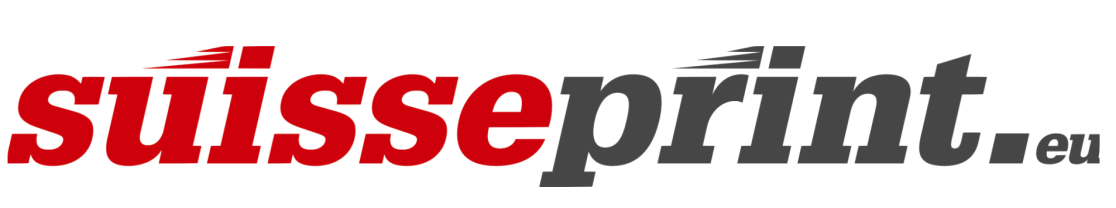 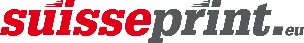 qualitätsbewusstes sparen
11
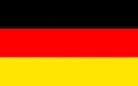 Suisseprint Konstanz, Deutschland
Suisseprint
Schindeleggi-Kanton, Schweiz
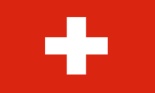 Suisseprint Standorte:
Schindeleggi - Kanton Schweiz - Schweiz
Konstanz - Deutschland
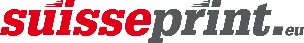 qualitätsbewusstes sparen
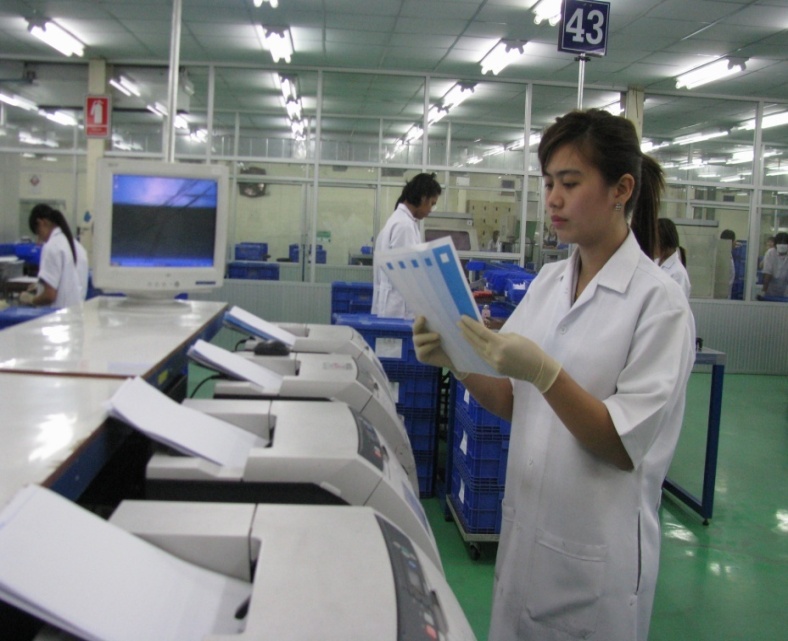 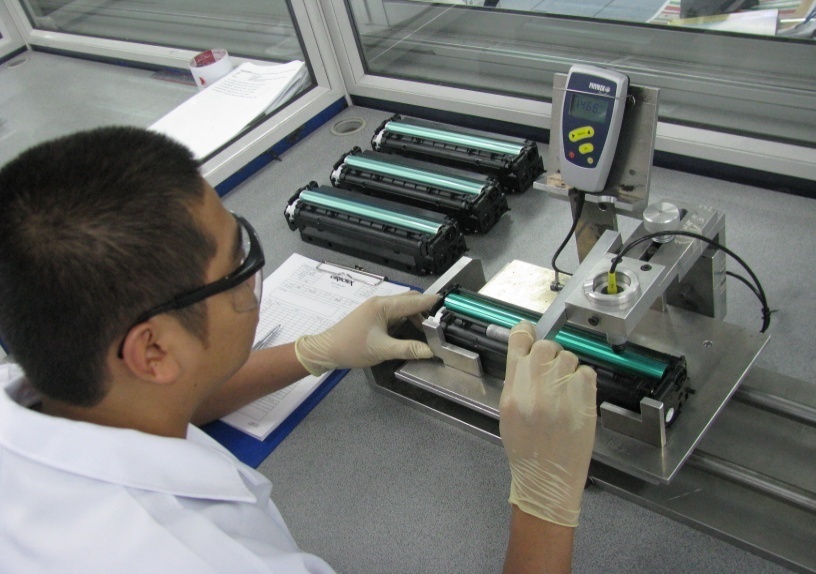 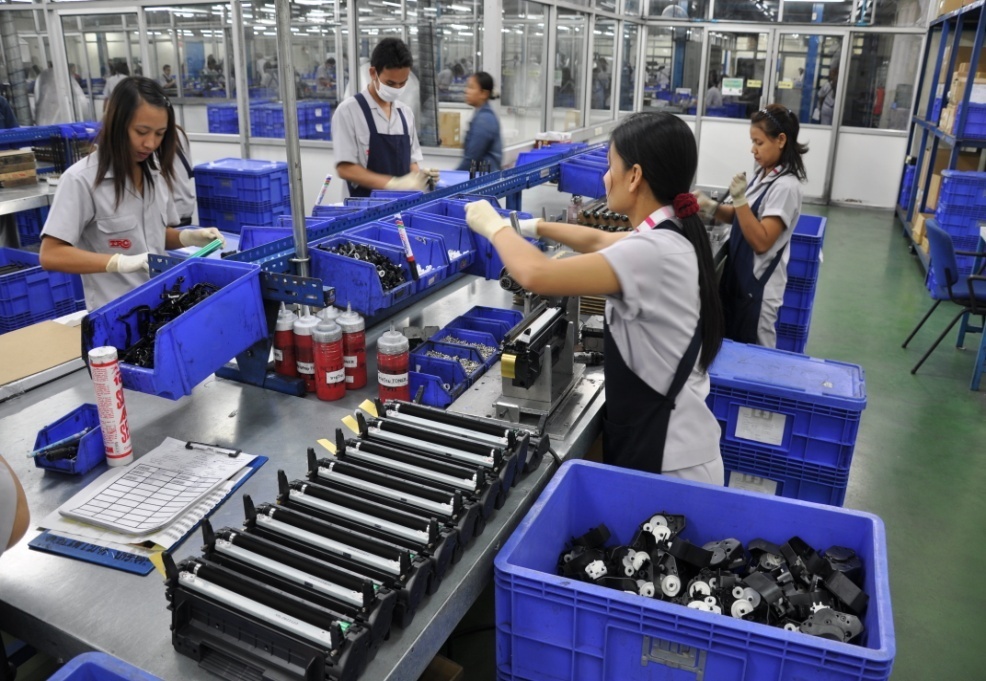 End of Line Testing
In Line Testing
OPC Beschichtungsmessung
Unsere Stärke sind unsere erstklassigen Tonerprodukte im Laserdruckerbereich.
Mit suisseprint.eu sind Sie rechtlich und qualitativ immer                                   auf der „sicheren Seite“
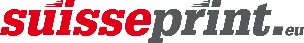 qualitätsbewusstes sparen
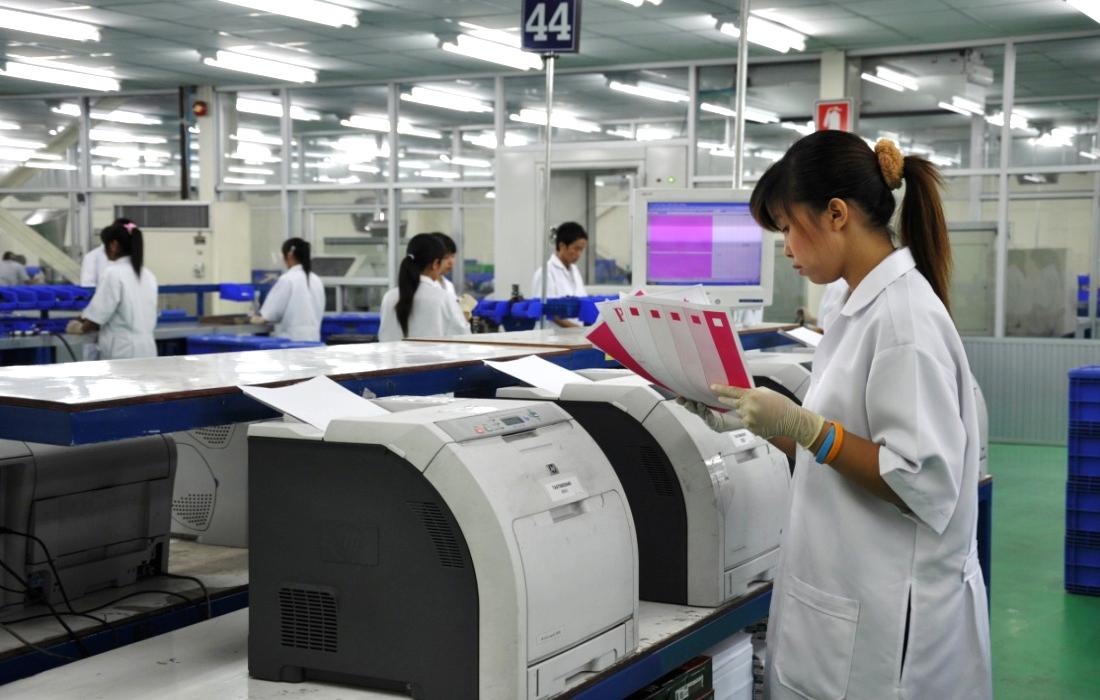 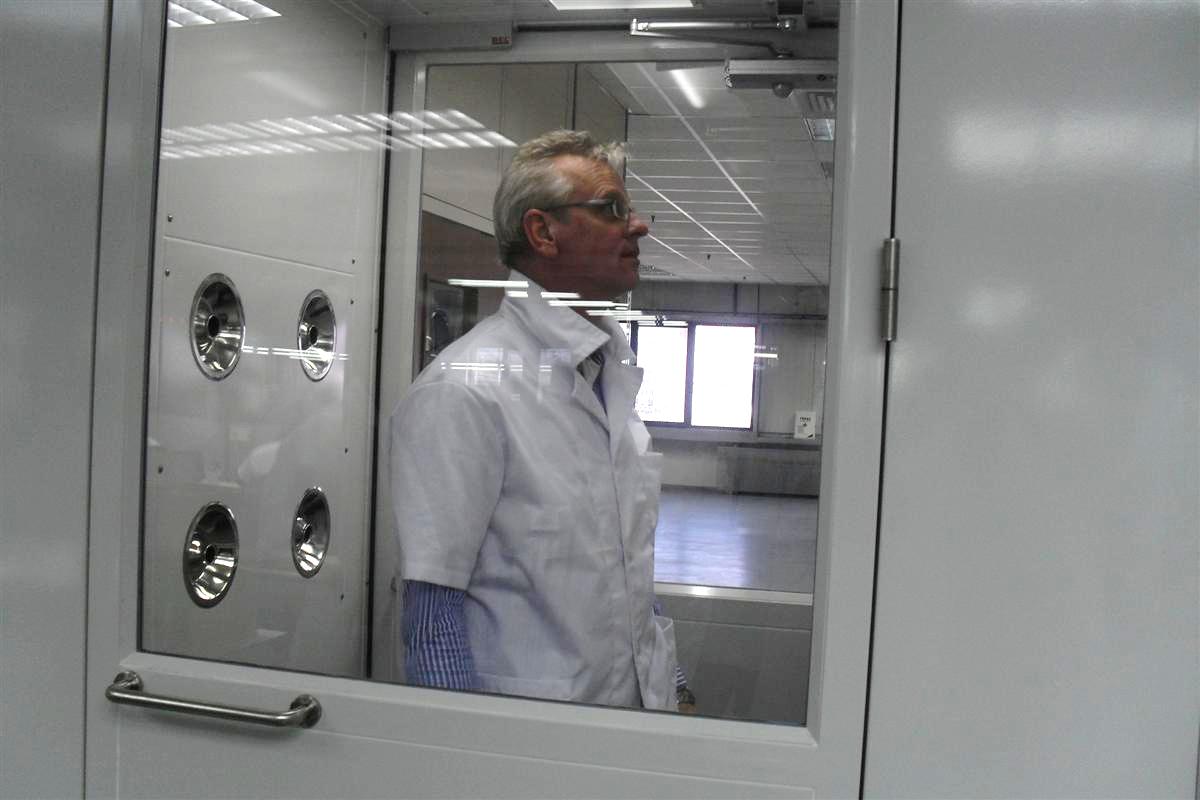 Reinraum
Drucktests
Unsere Verbrauchsmaterialien erheben den Anspruch mindestens genau so gut zu sein wie das Original – nur bei weitem günstiger!

Und falls gewünscht, firmenorientiert für den Nutzer, bieten wir Ihnen                    technische Unterstützung.

Ihr Vorteil: Sie bleiben flexibel und müssen sich nicht langfristig vertraglich binden.
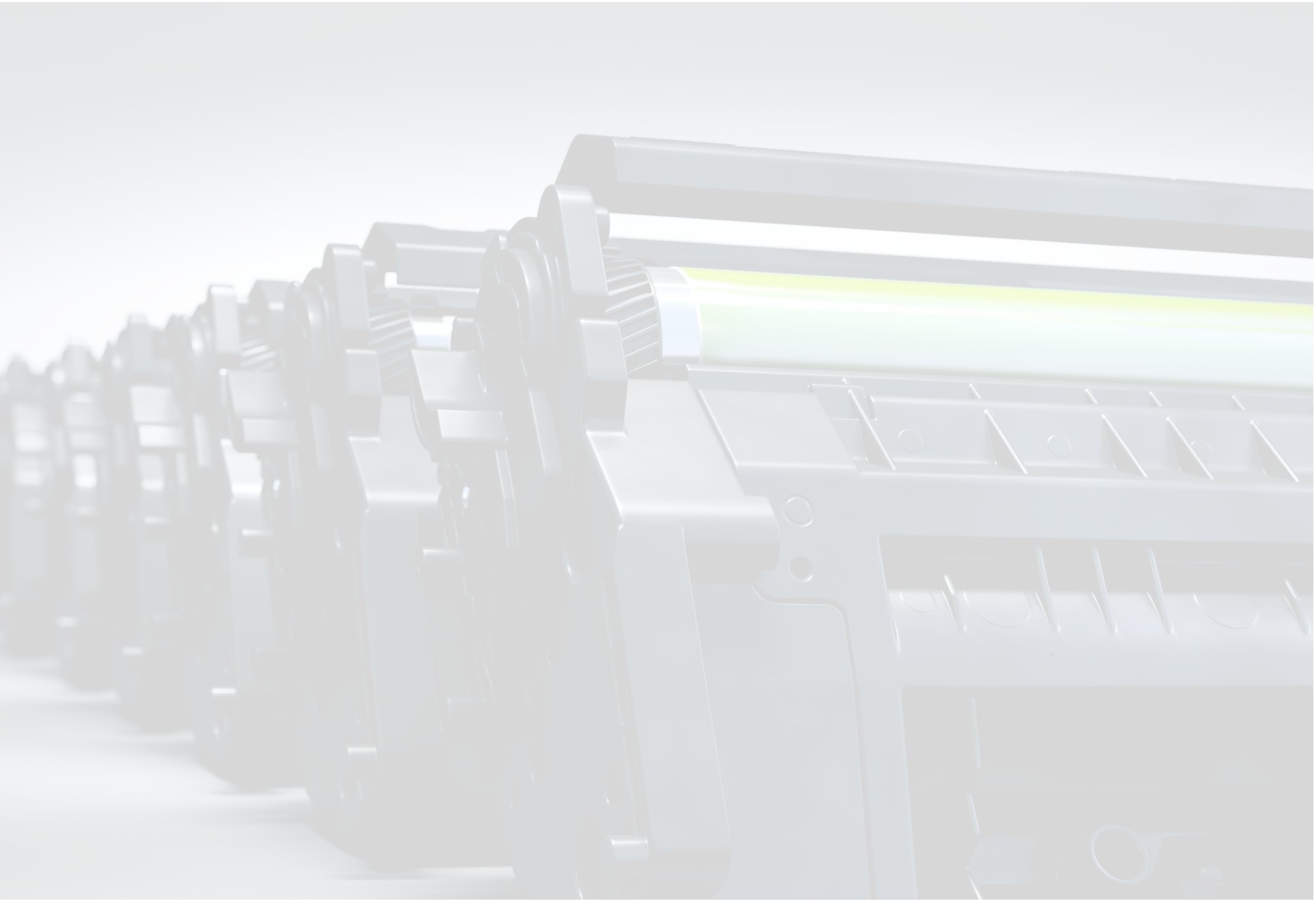 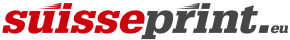 qualitätsbewusstes sparen
1.300 Produkte 
im Sortiment ! *
Selbstverständlich sind wir auch „Vollsortimentler“!

Sollten wir gemeinsam mit unserem Partner nicht in der Lage sein ein zufriedenstellendes Verbrauchsmaterial anzubieten, können wir jederzeit auch OEM-Verbrauchsmaterialien zur Verfügung stellen.
* wird kontinuierlich erweitert.
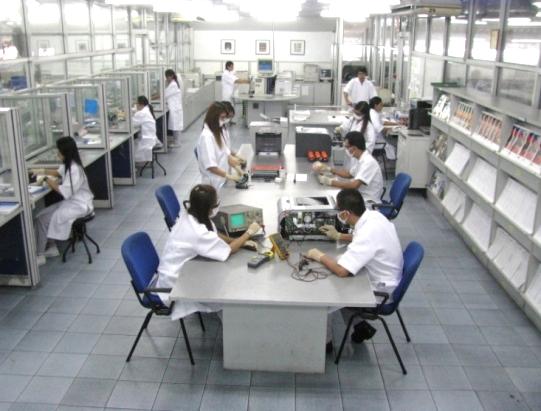 Unsere Leistungen

Gerne erarbeiten wir mit Ihnen zusammen 
ein Druckkonzept – individuell auf Ihre Firma zugeschnitten.
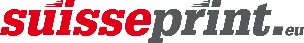 qualitätsbewusstes sparen
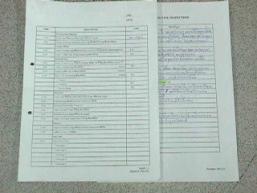 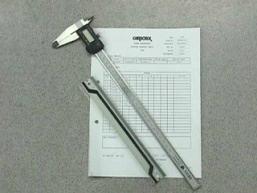 Kosten-Nutzen-Analyse der Druckerlandschaft bezüglich Standort und Ausnutzung
Qualifizierte Beratung über Neuanschaffungen gesamter Druckerlandschaften oder zur Ergänzung der bestehenden.
Individuelles Angebot mit Preisgarantie
Kostenstellenbelieferung auch im Ausland
Kostenfreier technischer Support im Störfall Deutschlandweit und in der Schweiz
Liefergarantie innerhalb 48 Stunden
Keinerlei vertragliche Bindung bezüglich Laufzeit und Menge
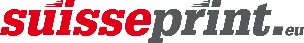 Mission erfüllt !
Aktuelle Qualität - und - Umweltstandards
qualitätsbewusstes sparen
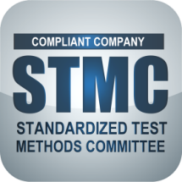 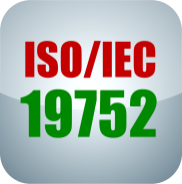 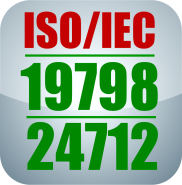 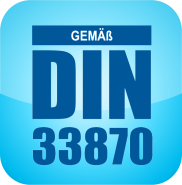 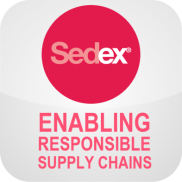 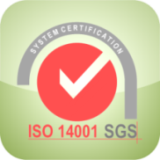 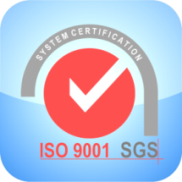 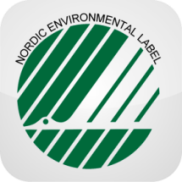 Wir garantieren die Einhaltung sämtlicher EU-Richtlinien und sind über unseren Partner im Besitz namhafter und weltweit anerkannter Qualitätszertifikate
Umweltmanagement
Toner Kartuschen sind grüne Produkte !
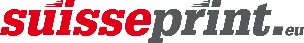 qualitätsbewusstes sparen
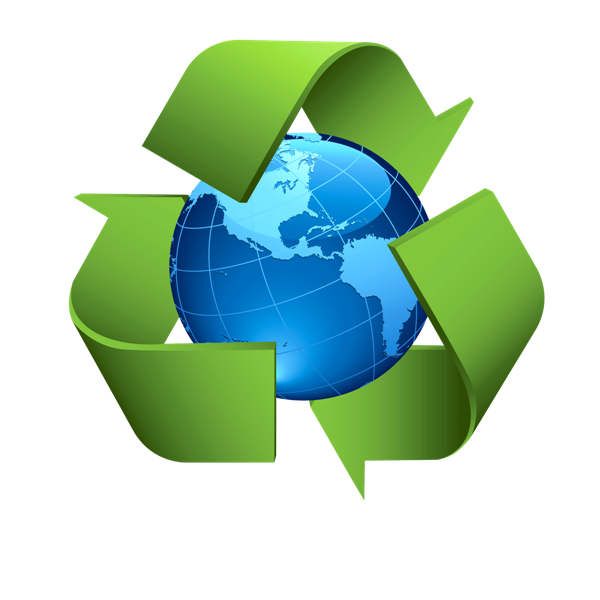 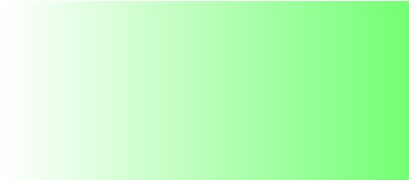 Kunststoff
Aluminium
Stahl
Toner
Verpackung
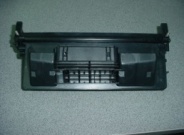 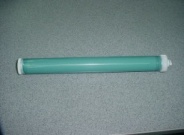 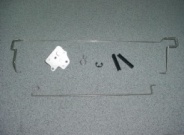 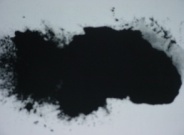 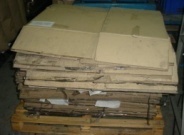 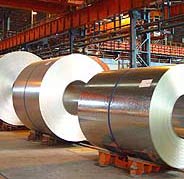 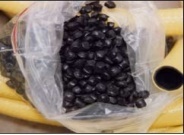 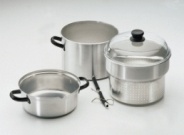 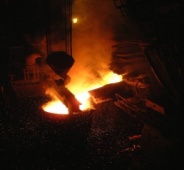 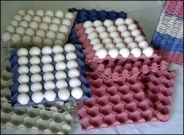 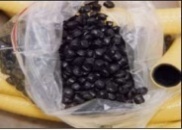 Zero Waste Initiative – Abfallvermeidung & Umweltschutz

Fast 97% von Kartuschen-Komponenten können wiederverwendet werden.
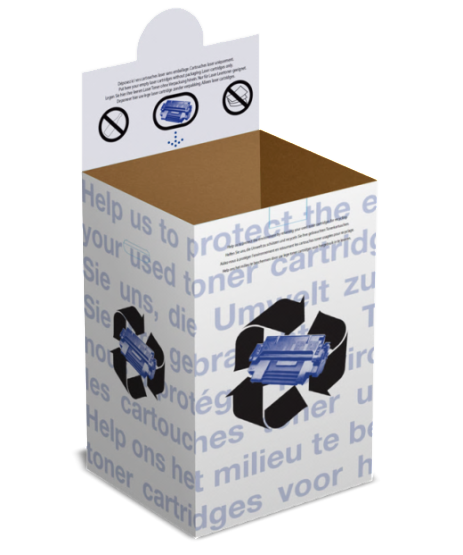 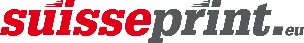 qualitätsbewusstes sparen
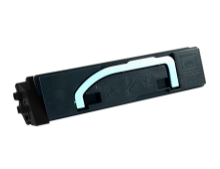 Leergut 
Sammelprogramme
Für die Umwelt
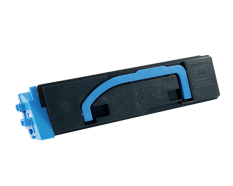 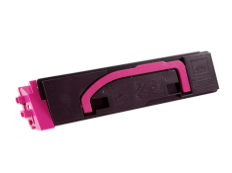 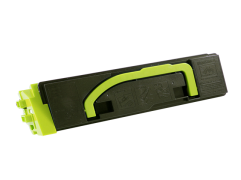 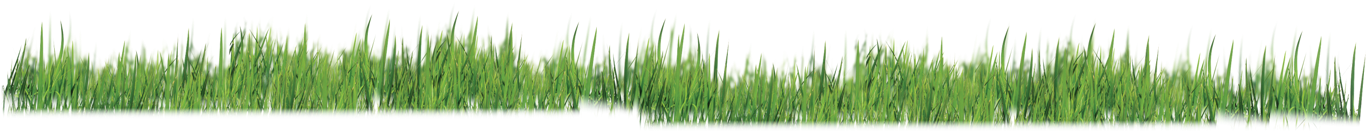 • Der primäre Rohstoff für unsere Fertigprodukte sind leere Toner Kartuschen,   die vom Anwender zurück geholt werden müssen.

• Wir bieten maßgeschneiderte Lösungen für Leergut Sammelboxen.

• Mit unserem Partner stellen wir sicher, dass europäische & lokale Umwelt- und    Abfallvorschriften beachtet werden.